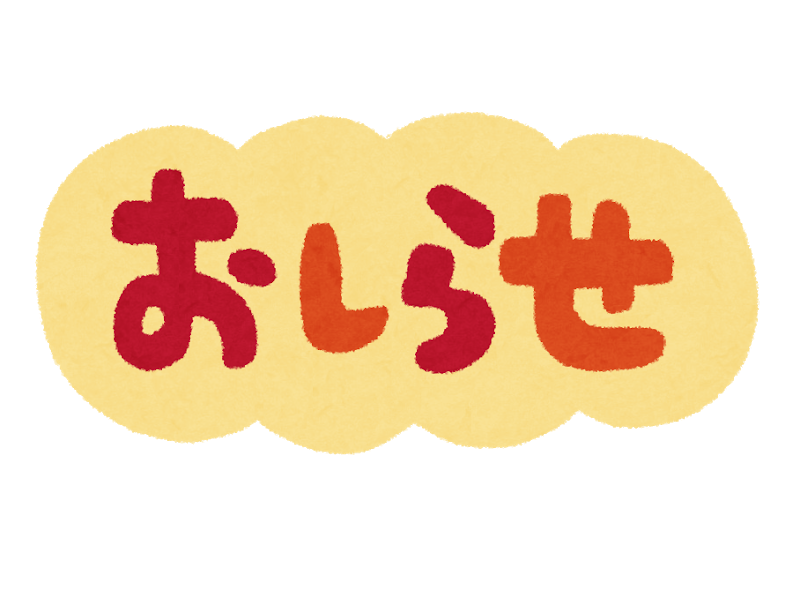 追加イベントのご案内
2024年4月
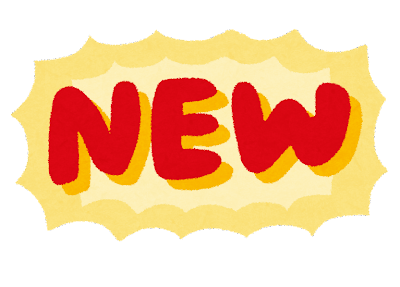 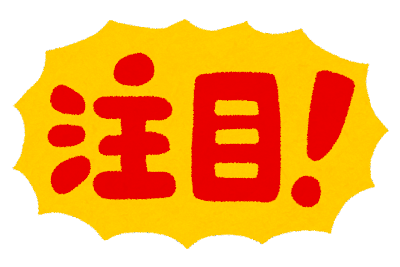 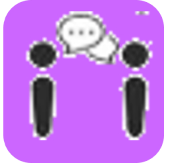 【対象：】
【対象：】
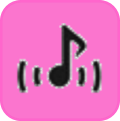 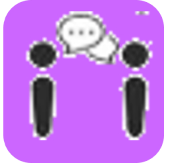 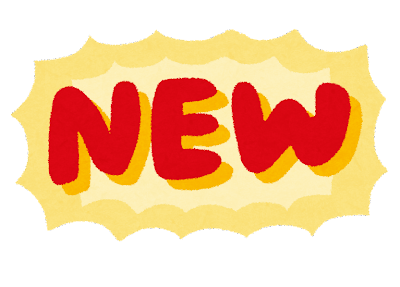 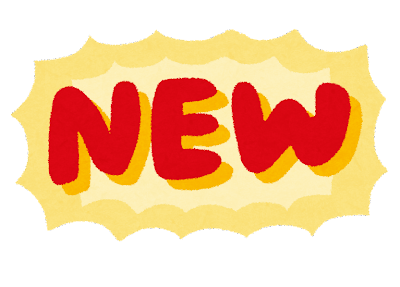 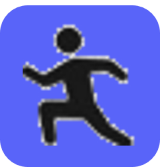 ■日時　　　　　　　　　　　　　　　　/() :00~:45　■定員名■内容
■日時
/() 　　　:00~　　:45　
■定員名
■内容
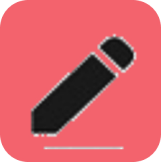 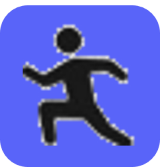 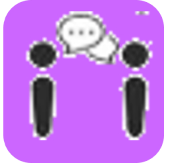 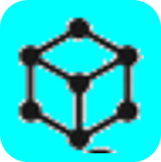 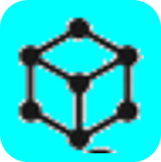 【対象：】
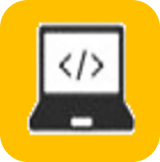 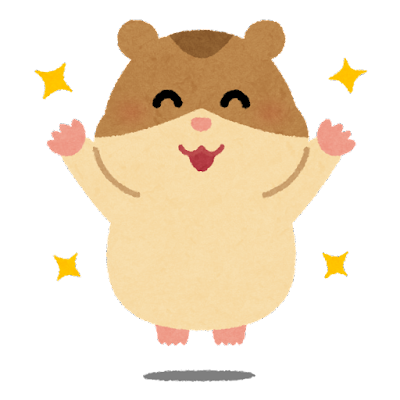 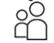 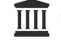 ■日時　
/() :00~:45　　
■定員名  
■内容
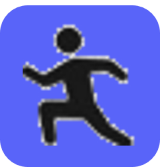 追加イベントのご案内
2024年4月
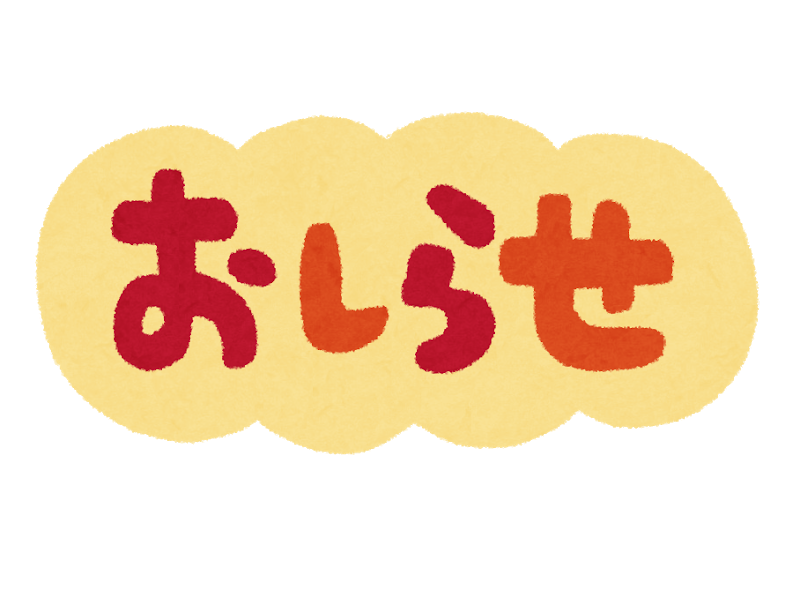 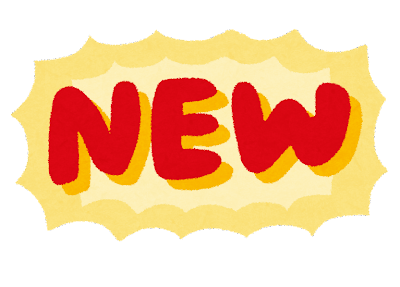 新入社員　宮川さんをたおせ！
～タグラグビー～【対象：全学年】
キミは分かるかな！？
アイス食べくらべ大会【対象：全学年】
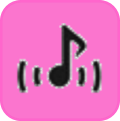 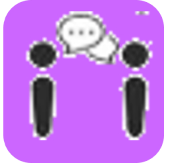 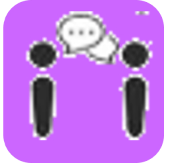 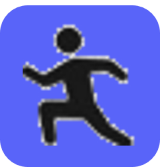 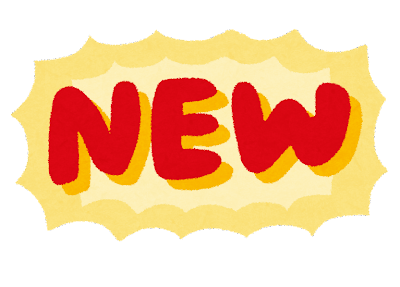 ■日時
4/27（土）10:00~10:45
■定員　　３名
■内容
元ラグビー部の宮川さんと、運動あそびをしよう！
楽しく体を動かした後は、子どもたち　VS　宮川さん　で、タグラグビーで勝負しよう！ルールは、初心者向け簡単バージョンなので、ご安心を。挑戦者求む！
■担当　小川・宮川
■日時
4/19（金）17:00~17:45（第１部）
4/19（金）18:00~18:45（第２部）
■定員　　各回３名
■内容
様々なメーカーのアイスを一口ずつ食べて、どのメーカのアイスかを当てよう！第１部はバニラ味編、第２部はチョコ味編です！
■担当　加藤
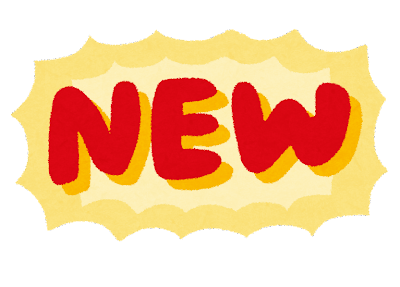 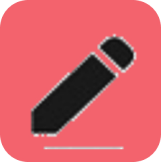 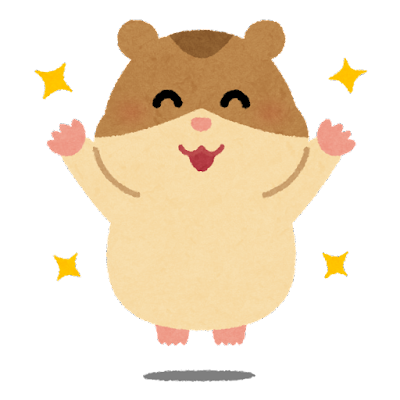 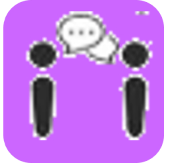 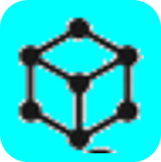 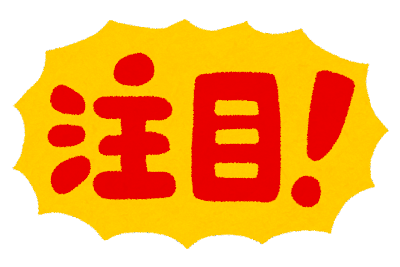 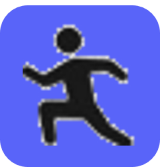 理学療法士・作業療法士とあそぼう【対象：保護者様・全学年】
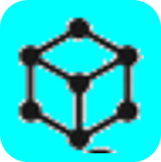 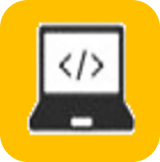 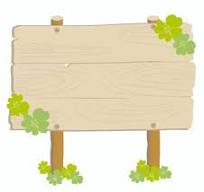 ■日時　
/() :00~:45　　
■定員名  
■内容
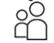 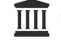 ■日時　　　　　　　　　　　　　　　　４/25(木) 18:00~18:45　■定員  3名■内容
理学療法士＆作業療法士って？保護者様のそんな疑問に、センター長
小川がお答えします！保護者様にご説明をしている間、お子様は、
理学療法士＆作業療法士と様々なあそびに取り組んでいただく予定です。
※保護者さまのみ、お子様のみの参加も大歓迎ですよ♪■担当　小川・折戸・廣田
お申込み方法
HUGのメッセージまたは
　スタッフまで♪
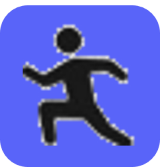